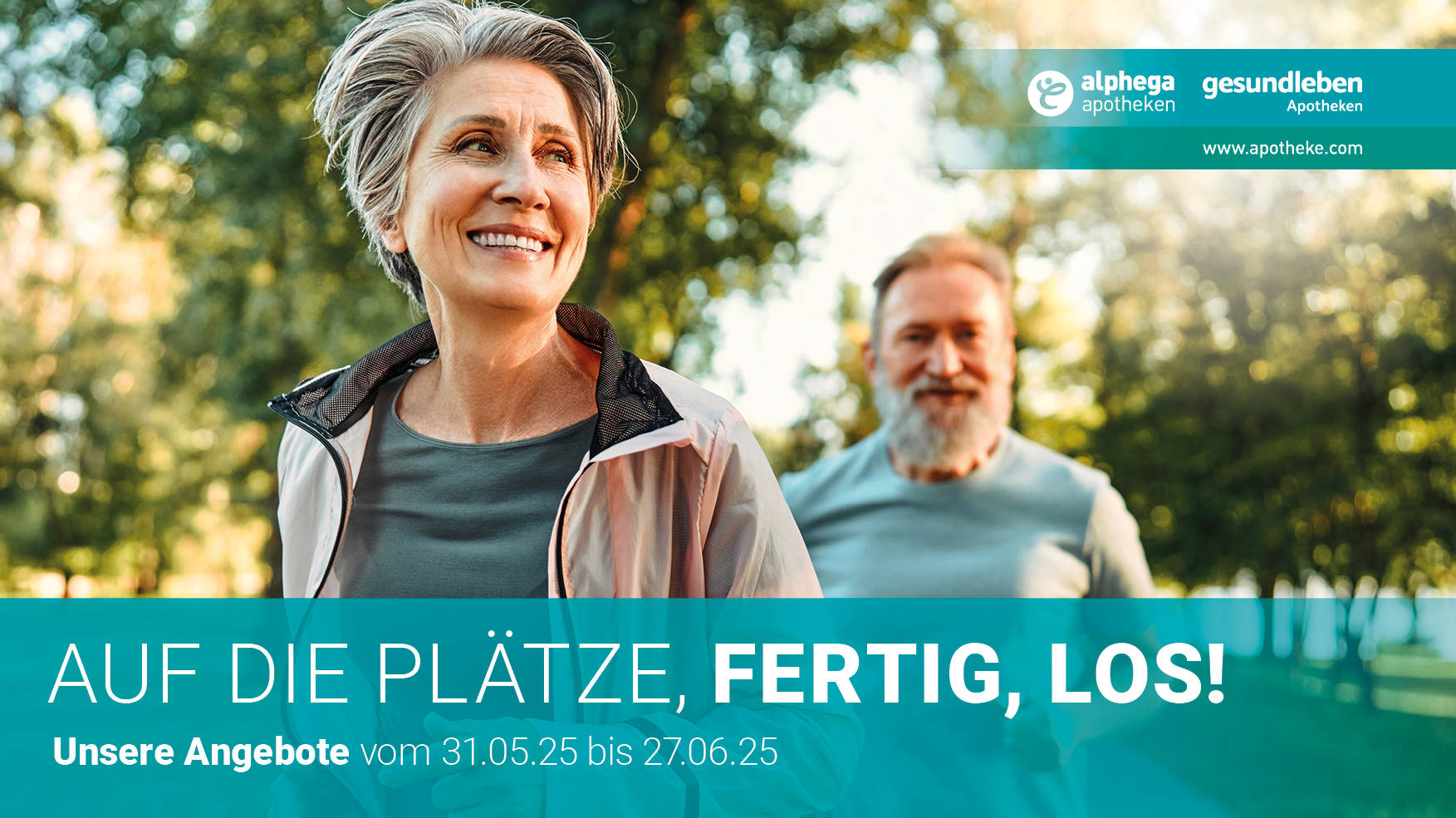 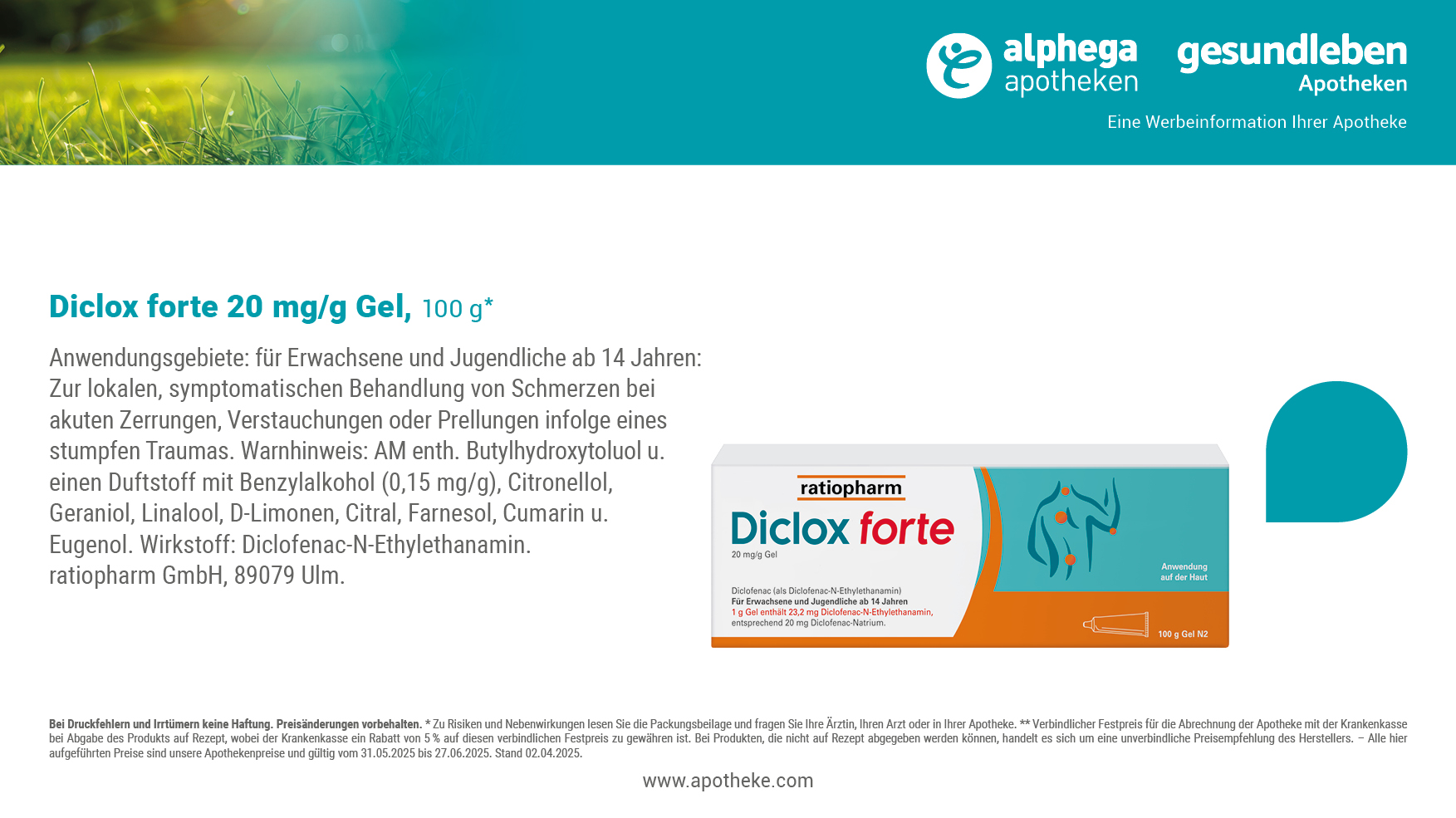 35%
sparen!
12,99 €
19,99 €**
129,90 € pro 1.000 g
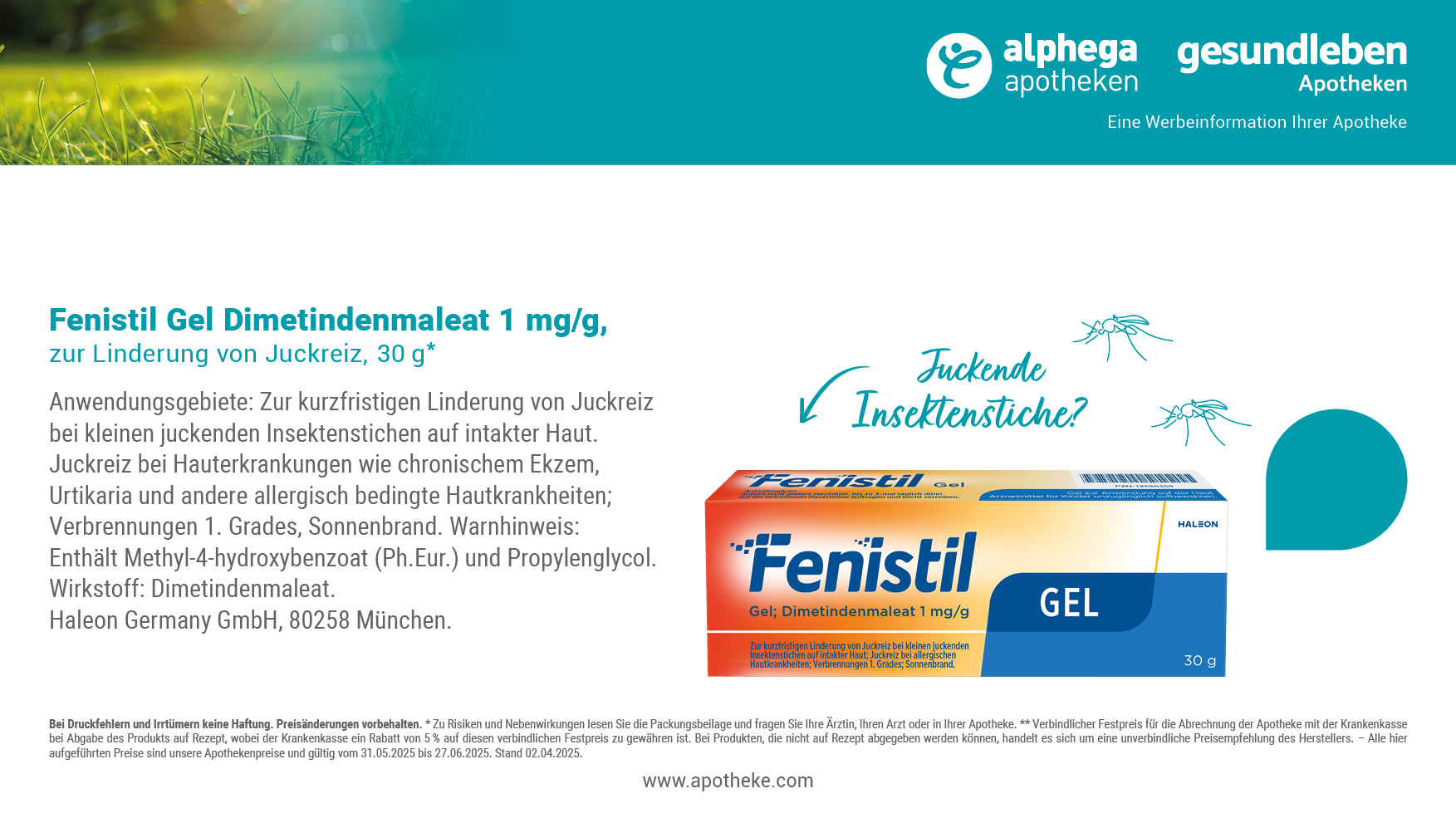 35%
sparen!
6,99 €
10,89 €**
233,00 € pro 1.000 g
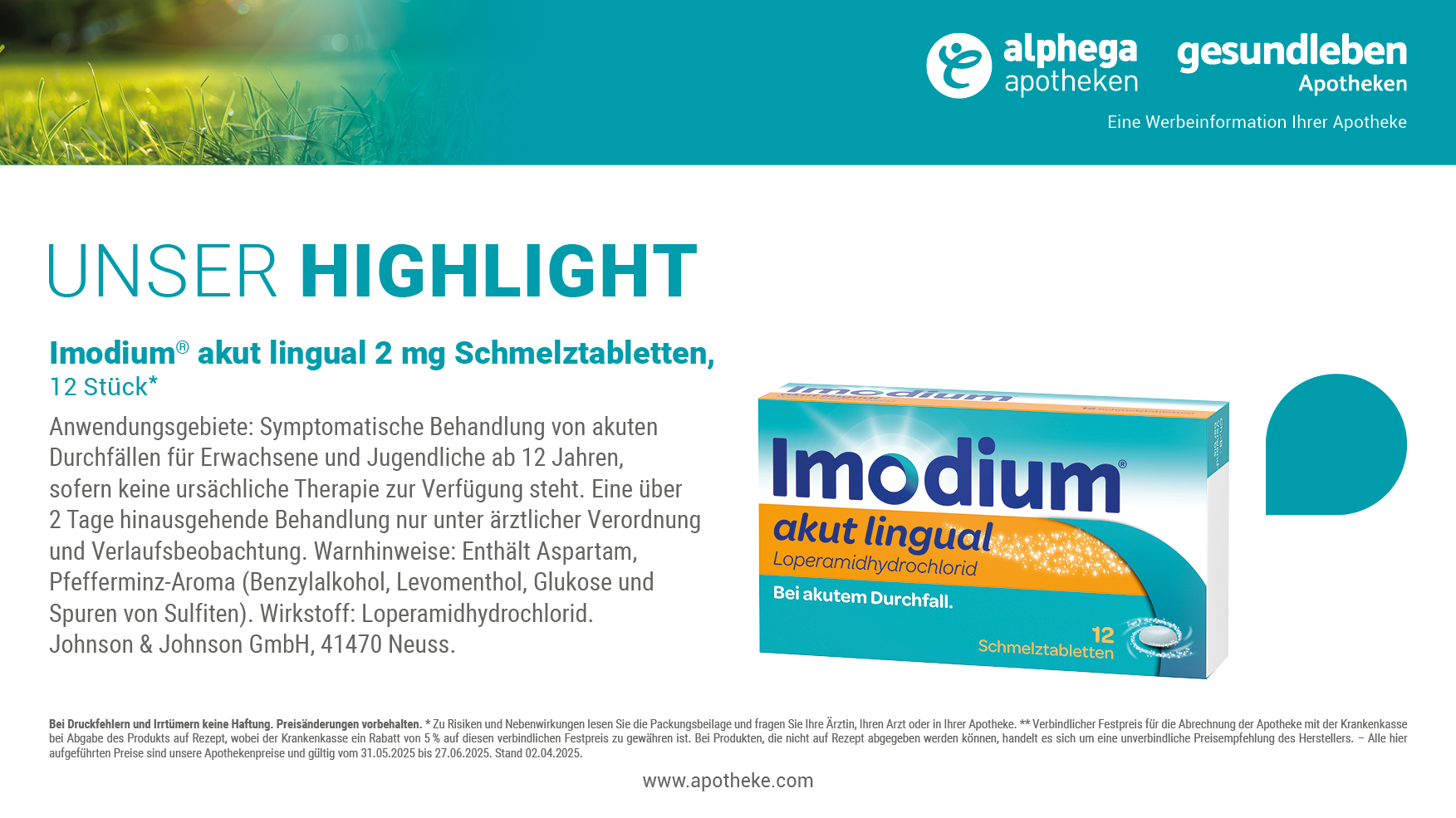 28%
sparen!
10,59 €
14,76 €**
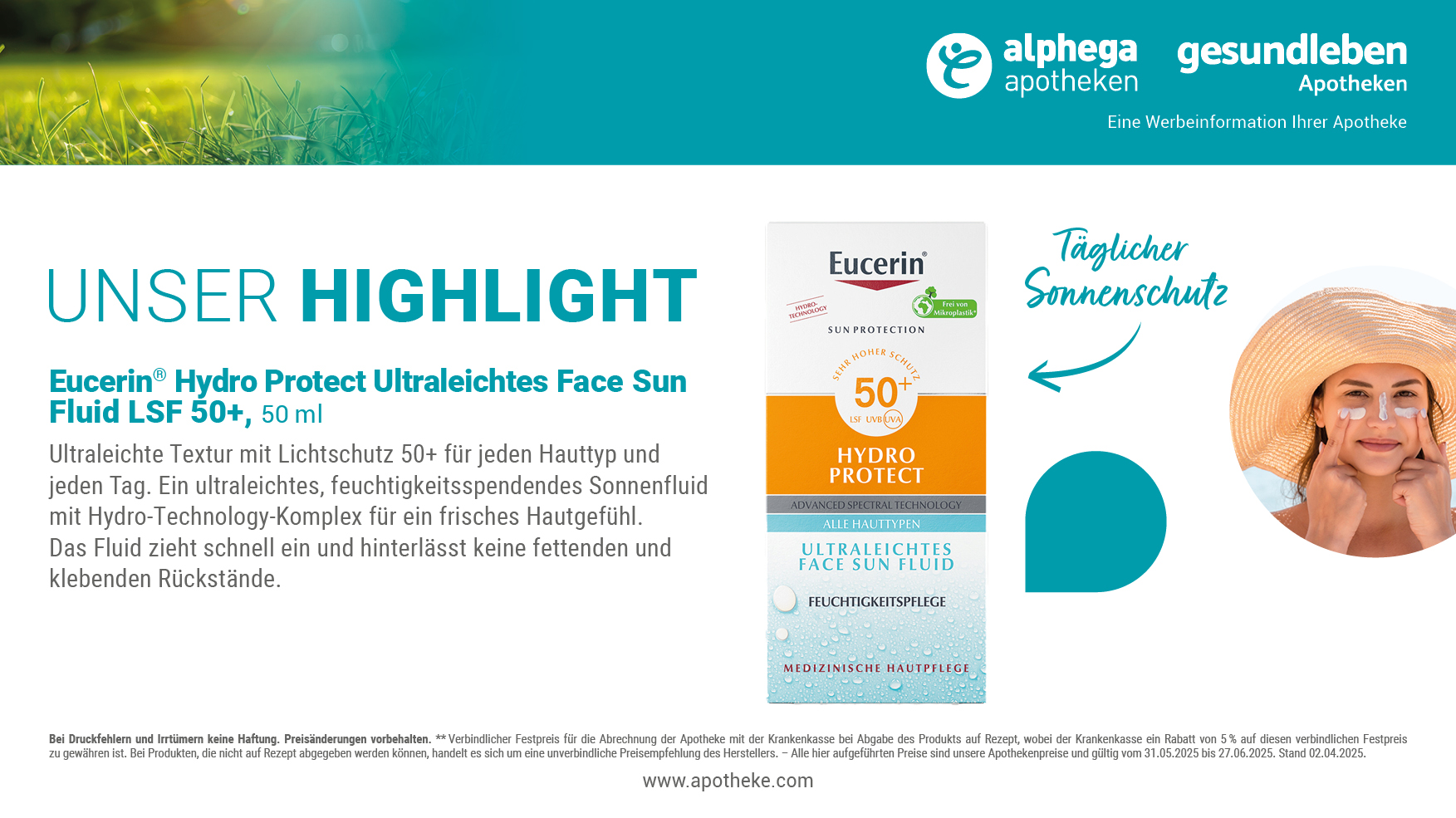 27%
sparen!
17,19 €
23,75 €**
343,80 € pro 1.000 ml
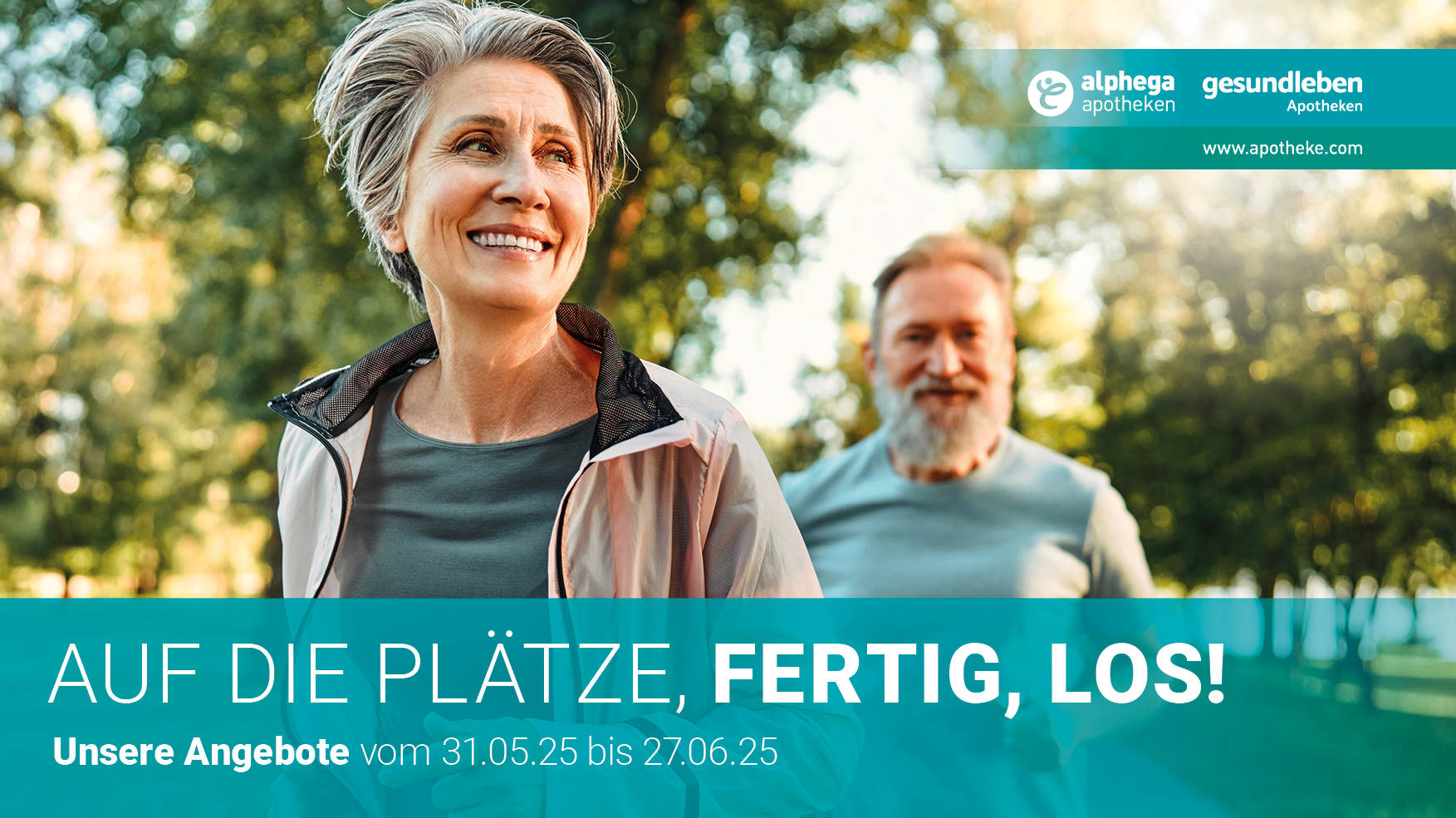 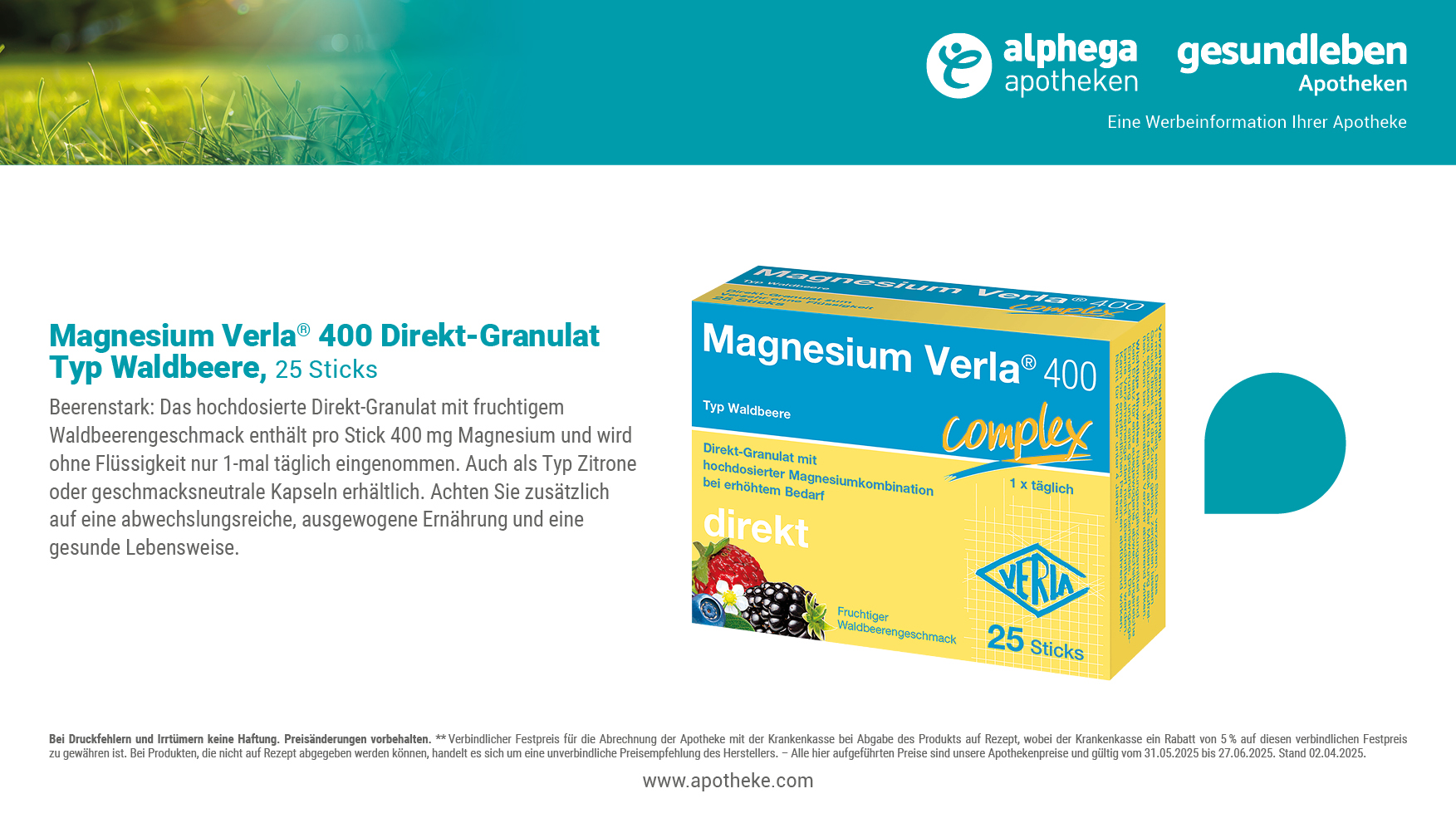 30%
sparen!
9,59 €
13,79 €**
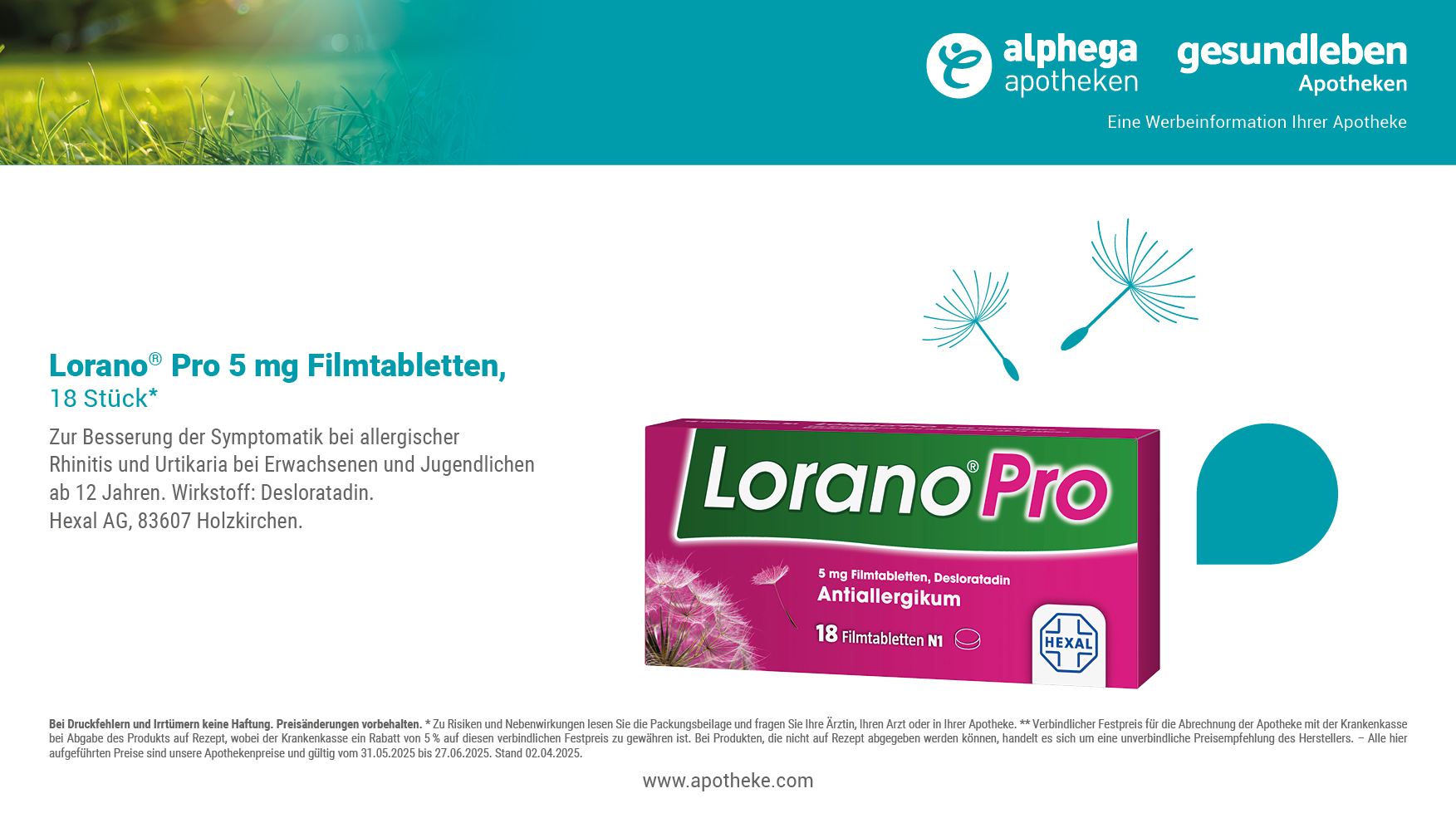 30%
sparen!
8,79 €
12,58 €**
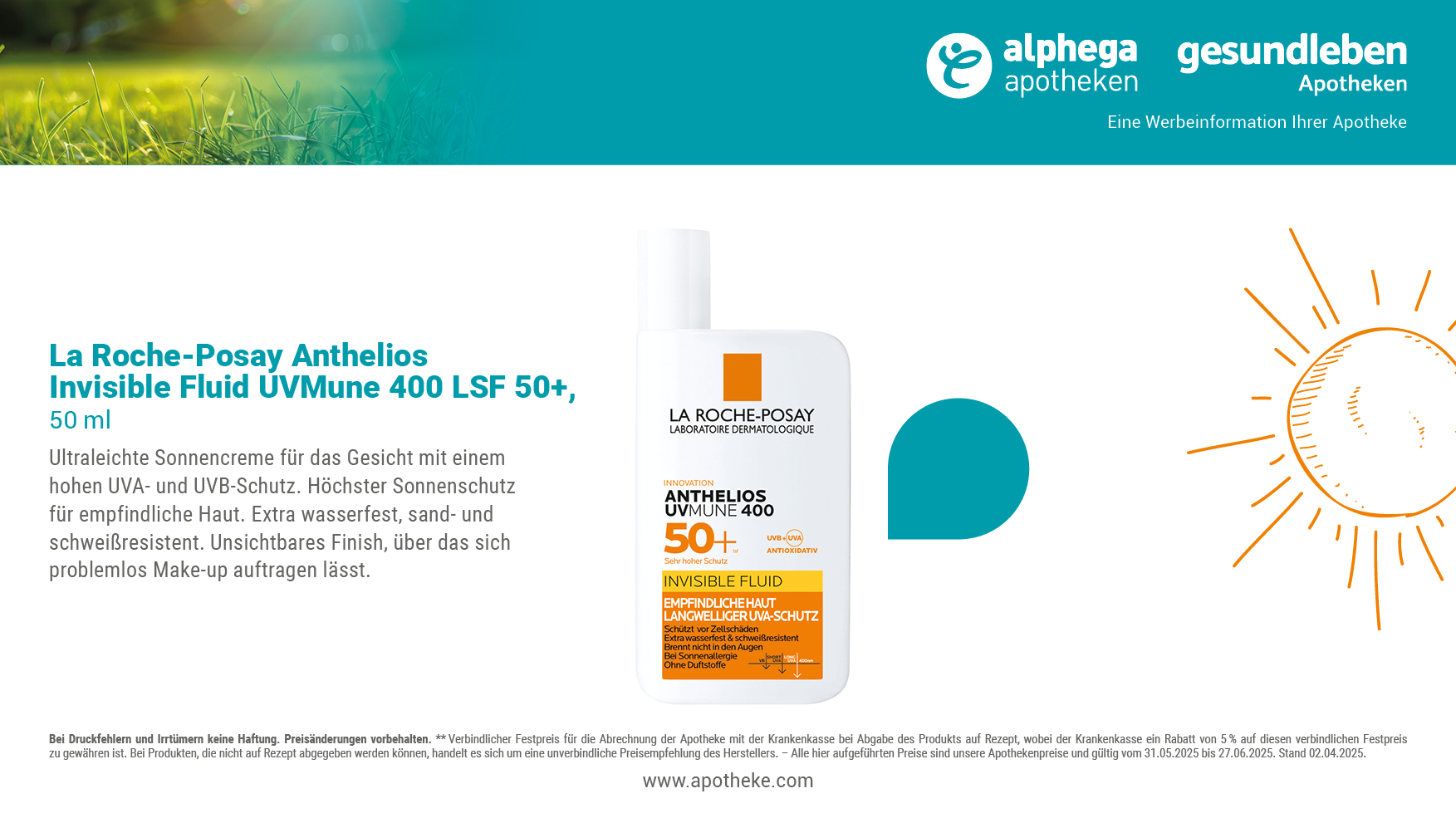 30%
sparen!
16,69 €
23,90 €**
333,80 € pro 1.000 ml
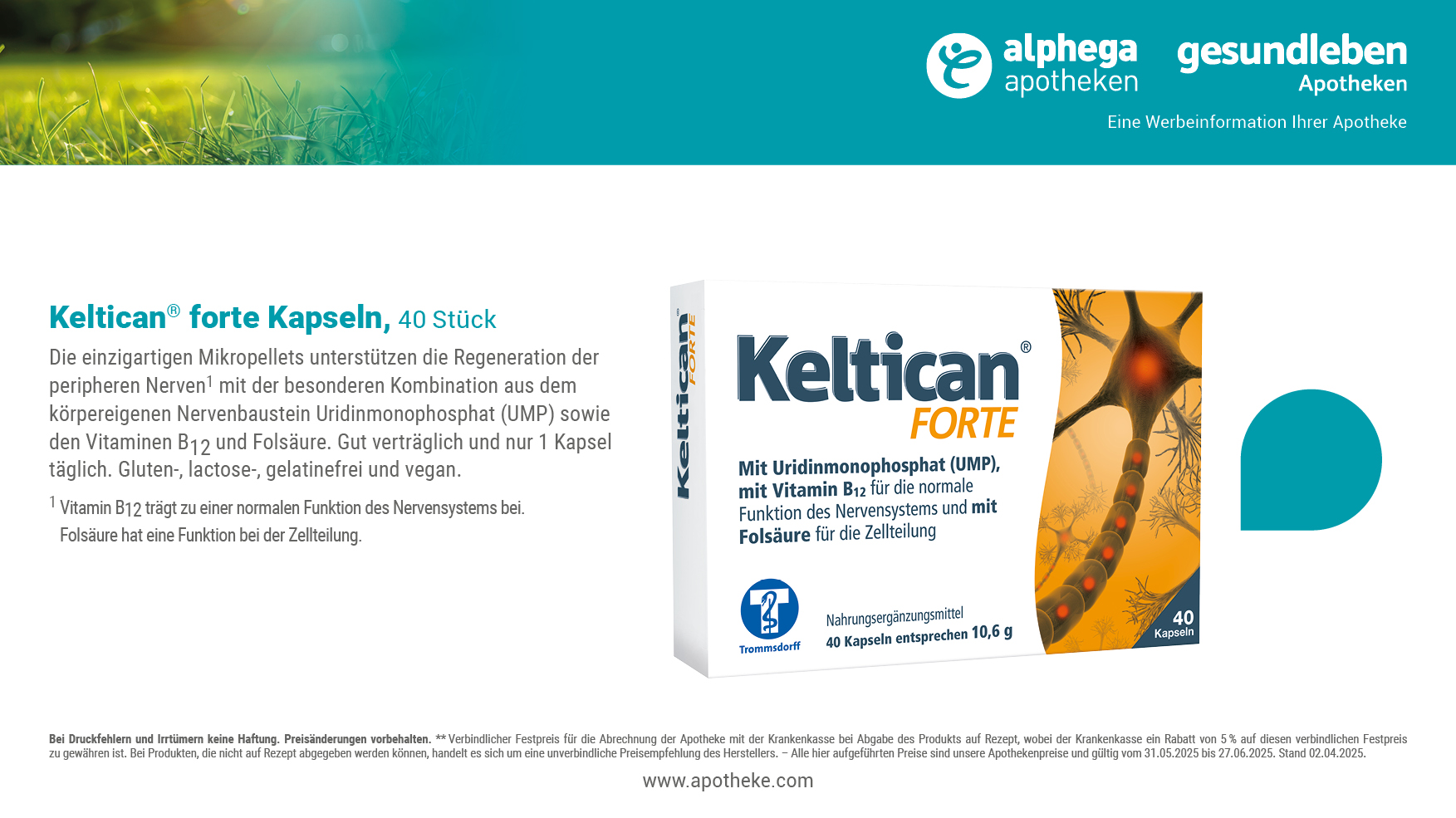 30%
sparen!
31,39 €
44,95 €**
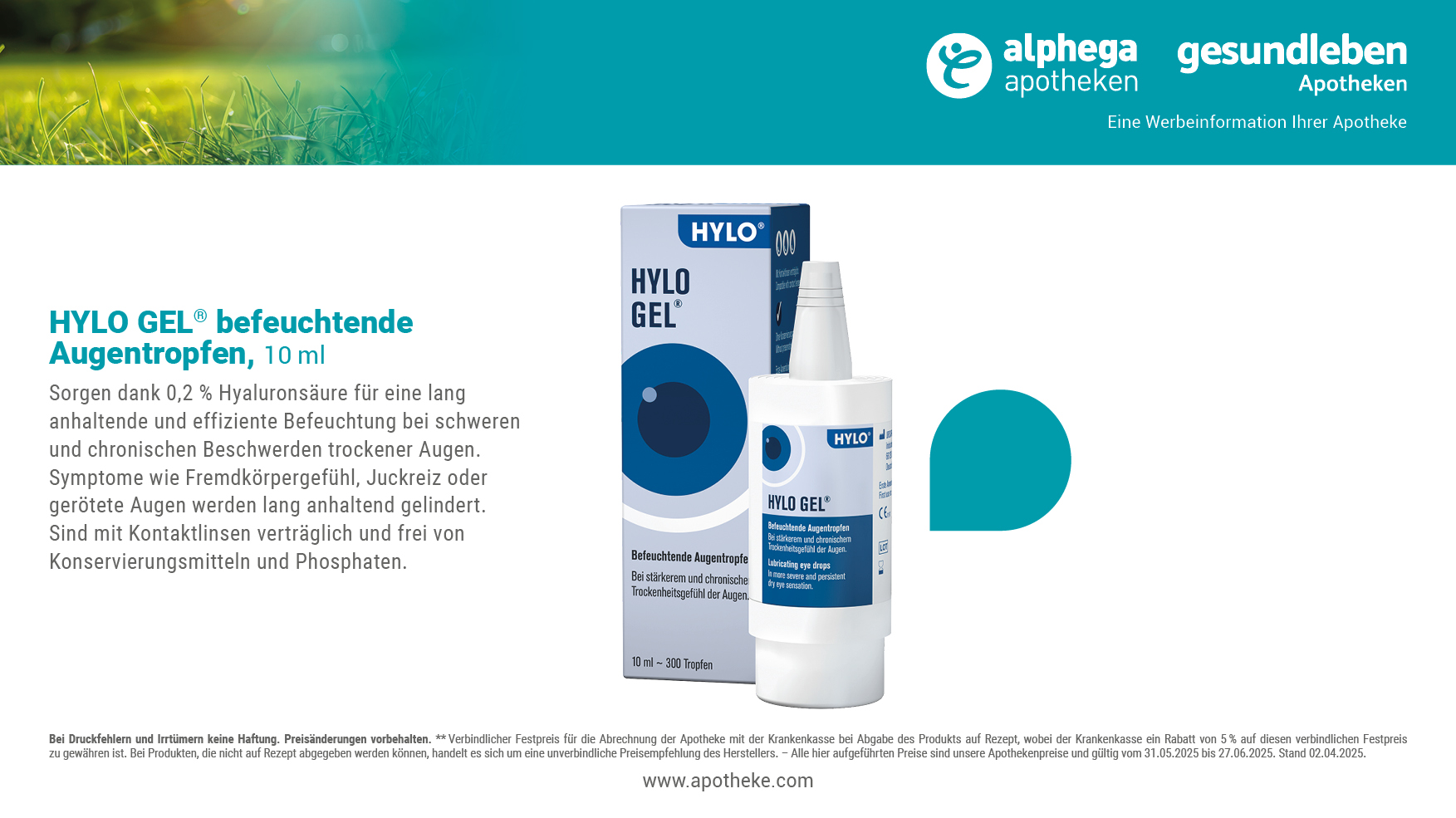 28%
sparen!
12,89 €
17,95 €**
1.289,00 € pro 1.000 ml
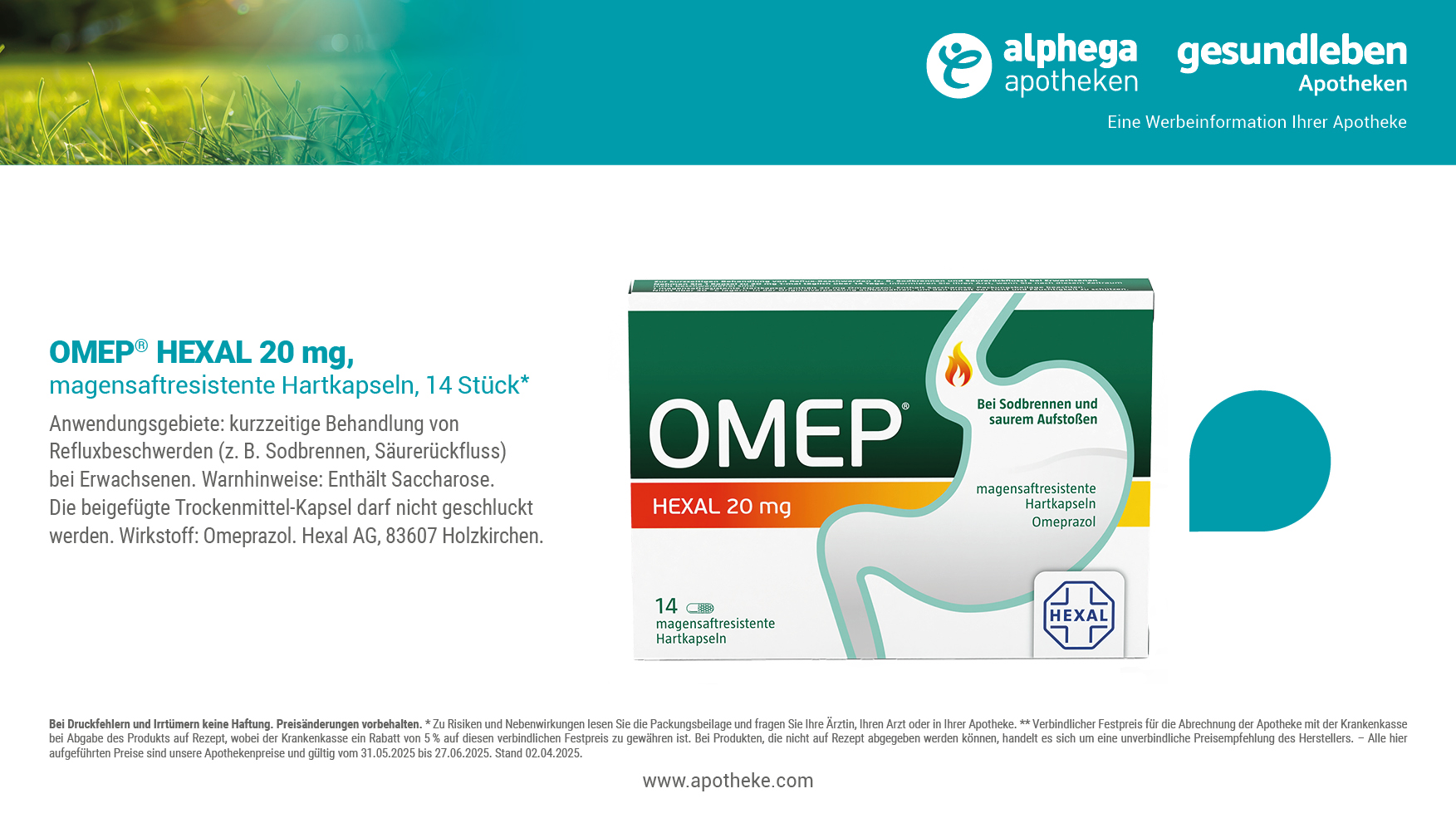 28%
sparen!
10,69 €
14,96 €**
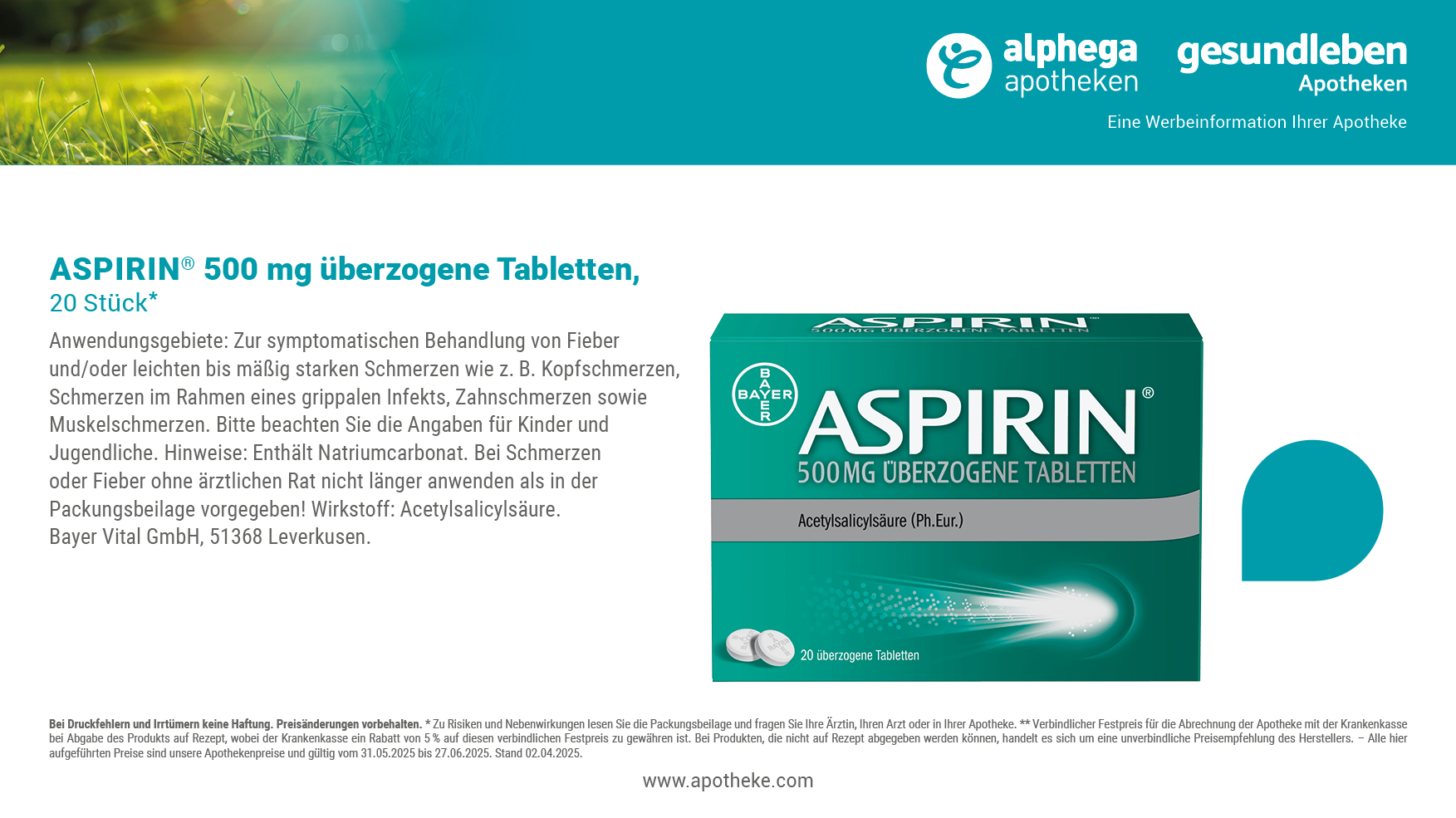 27%
sparen!
6,19 €
8,59 €**
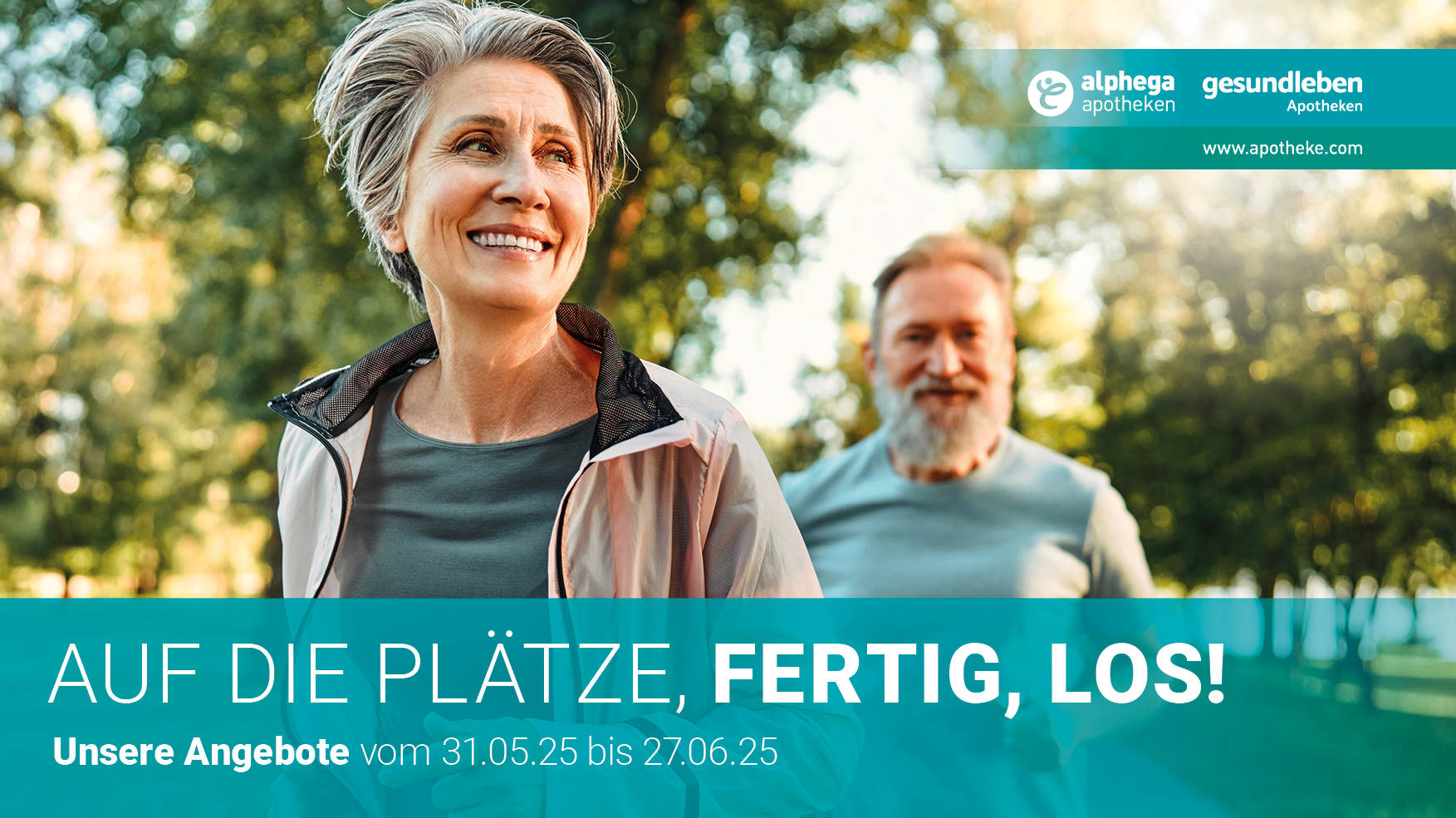 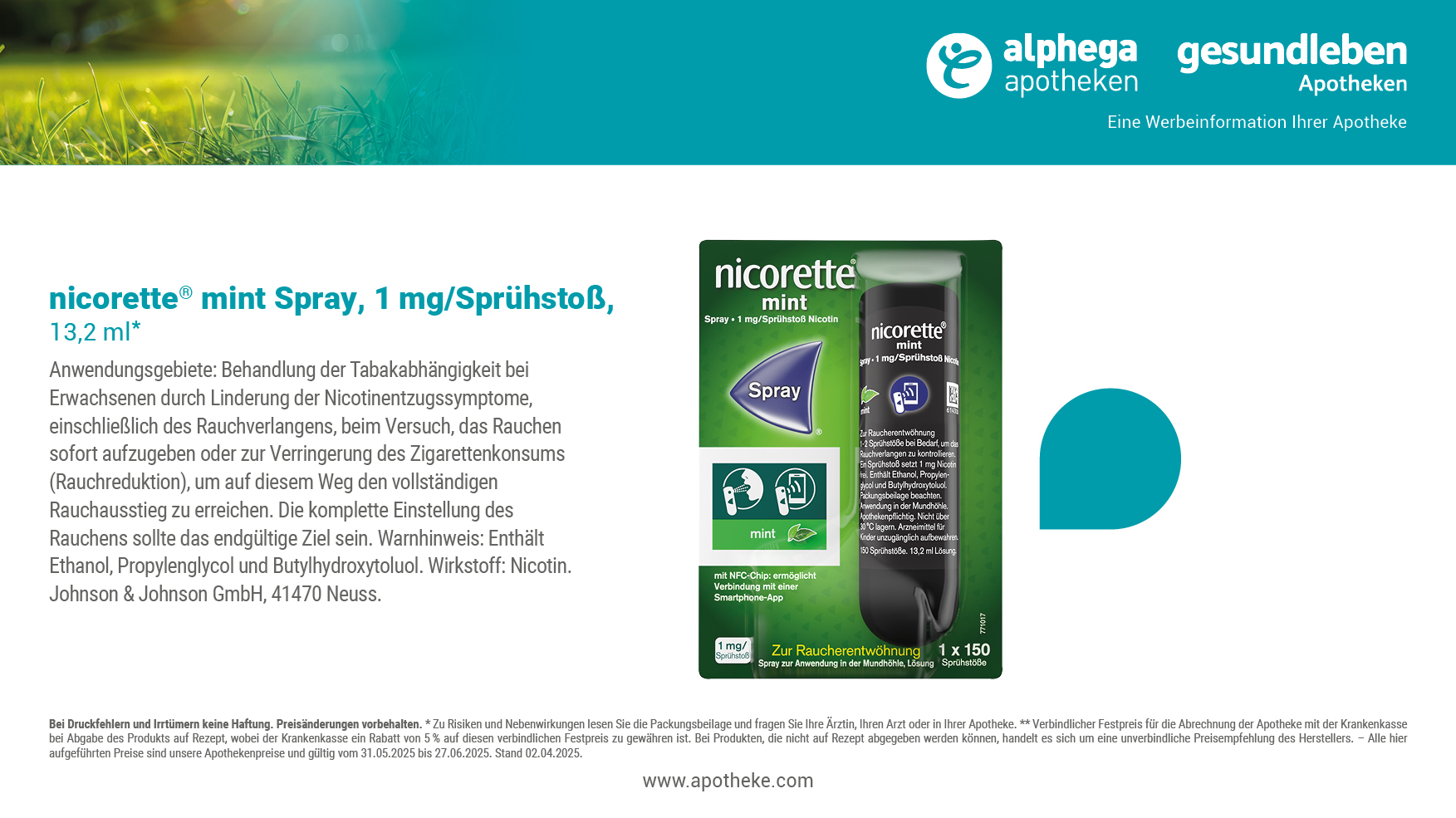 28%
sparen!
23,99 €
33,32 €**
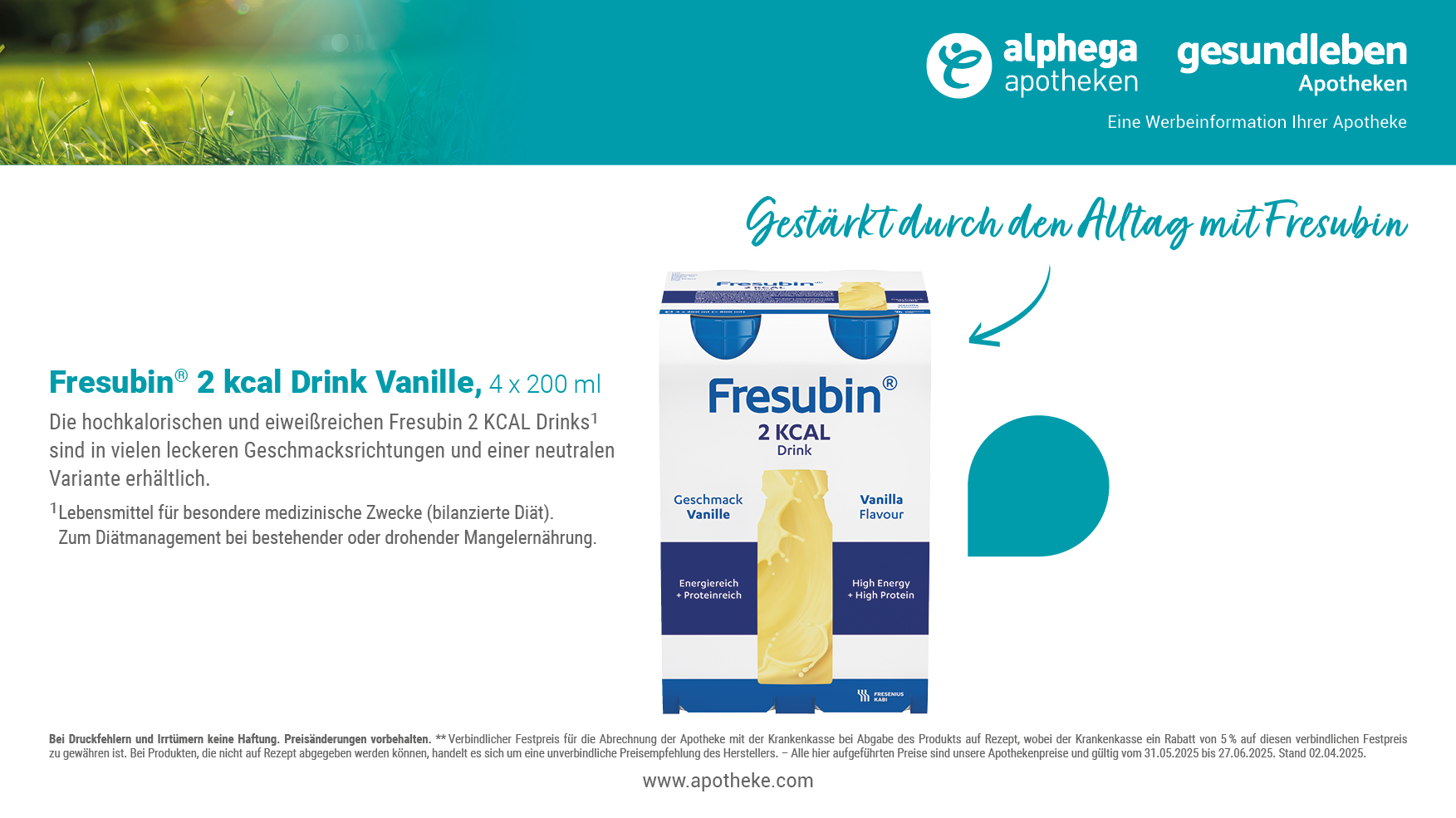 28%
sparen!
19,19 €
26,67 €**
23,99 € pro 1.000 ml
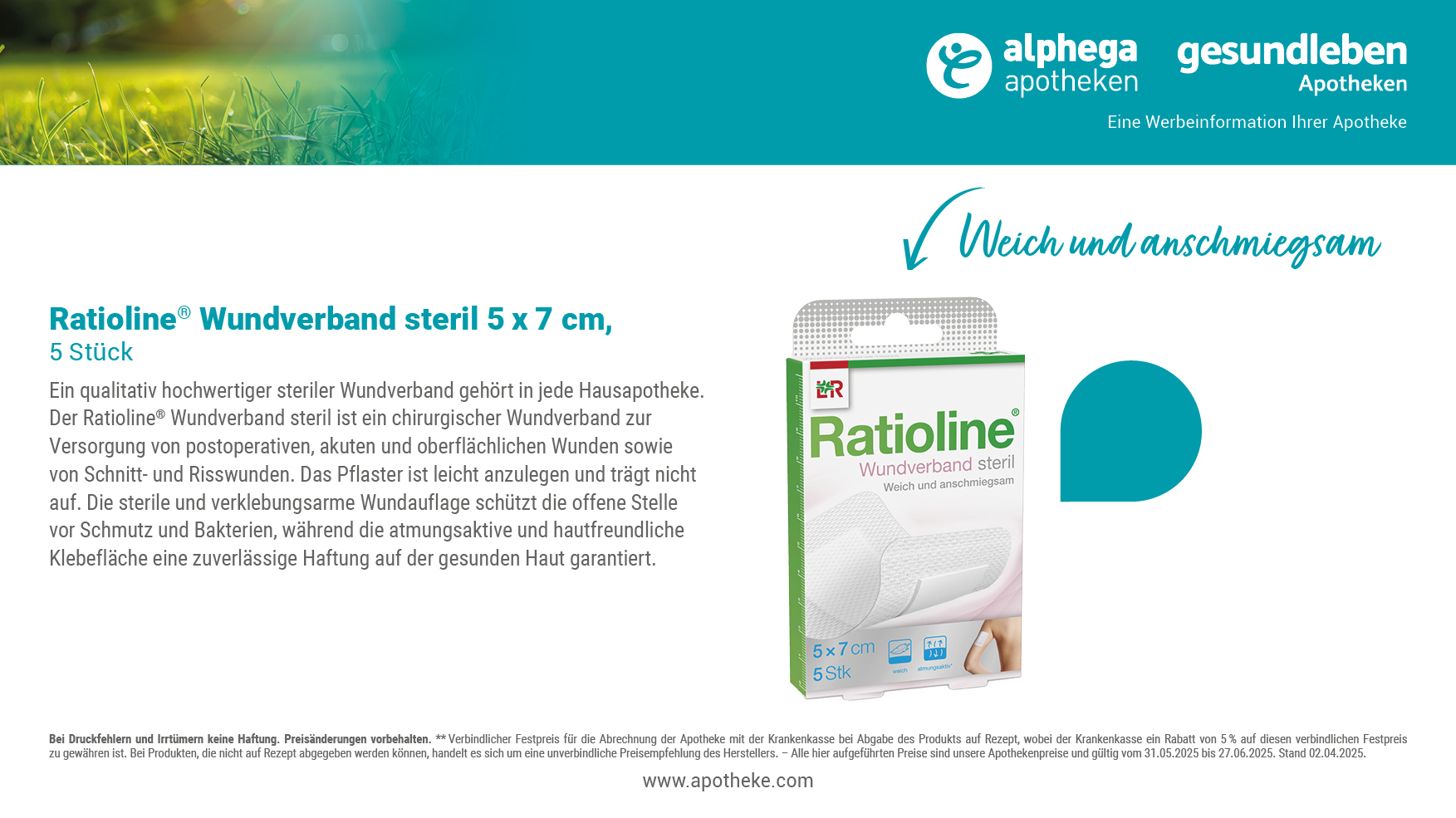 25%
sparen!
2,19 €
2,95 €**
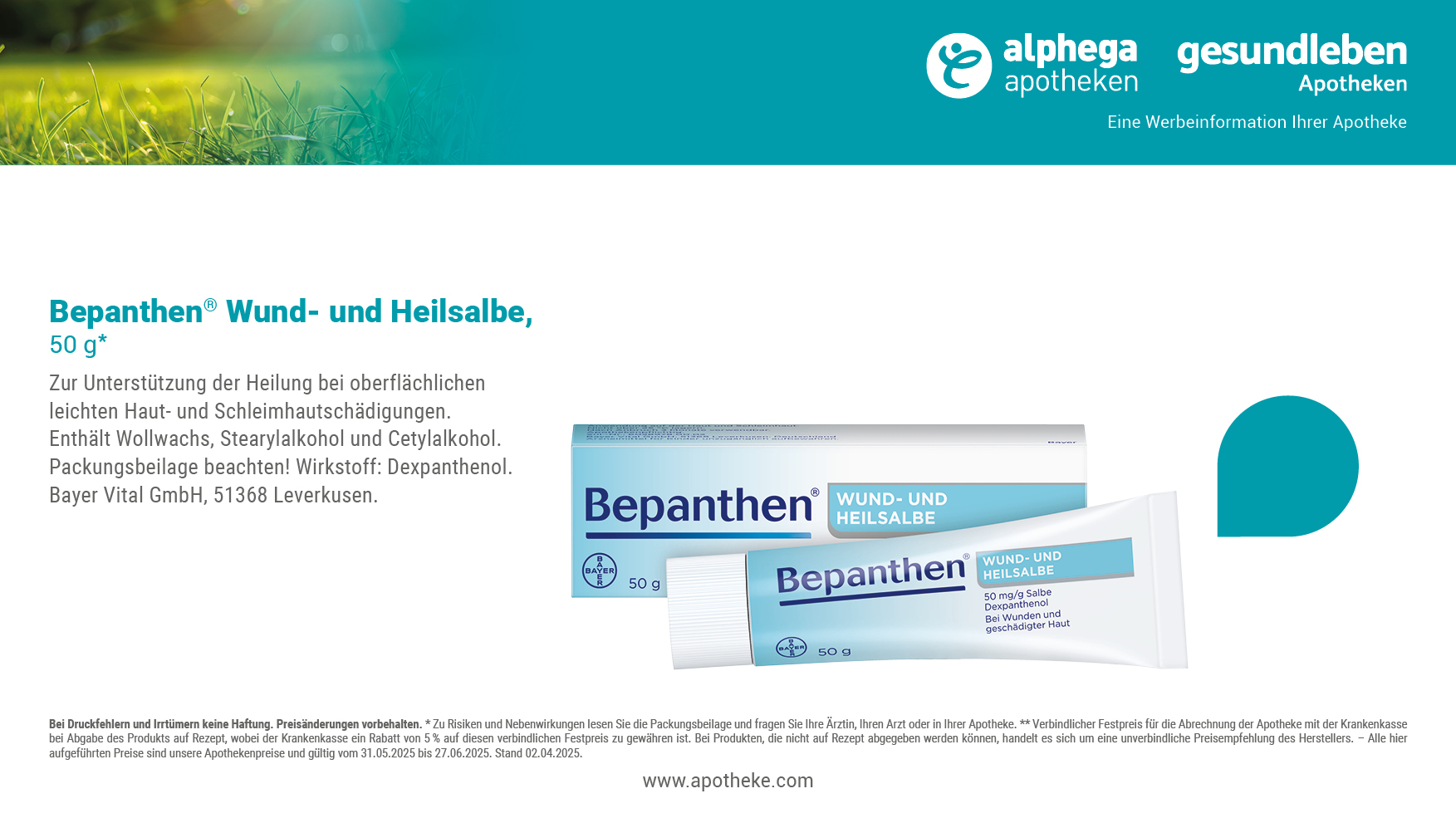 27%
sparen!
9,29 €
12,89 €**
185,80 € pro 1.000 g
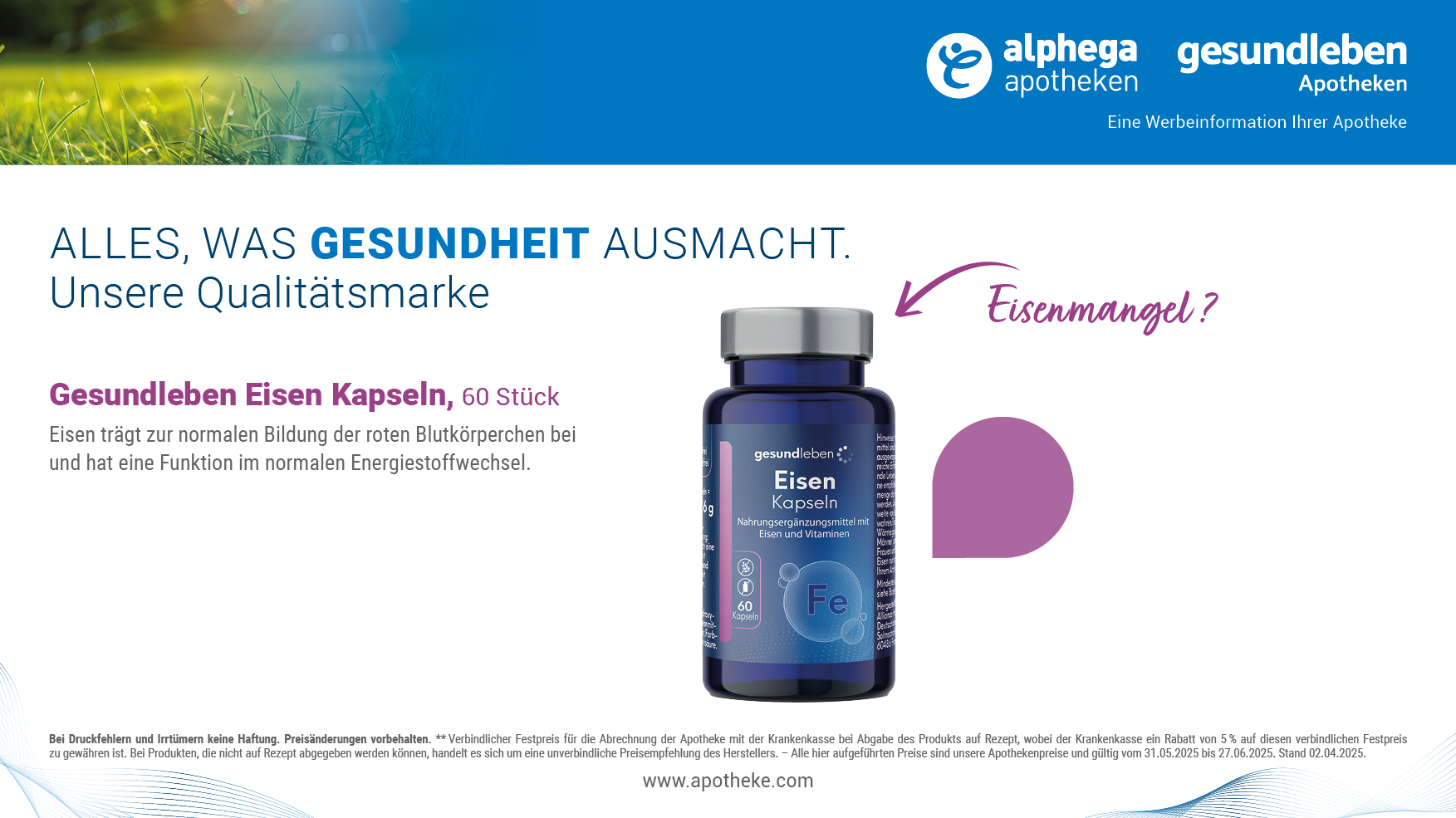 28%
sparen!
9,29 €
12,95 €**
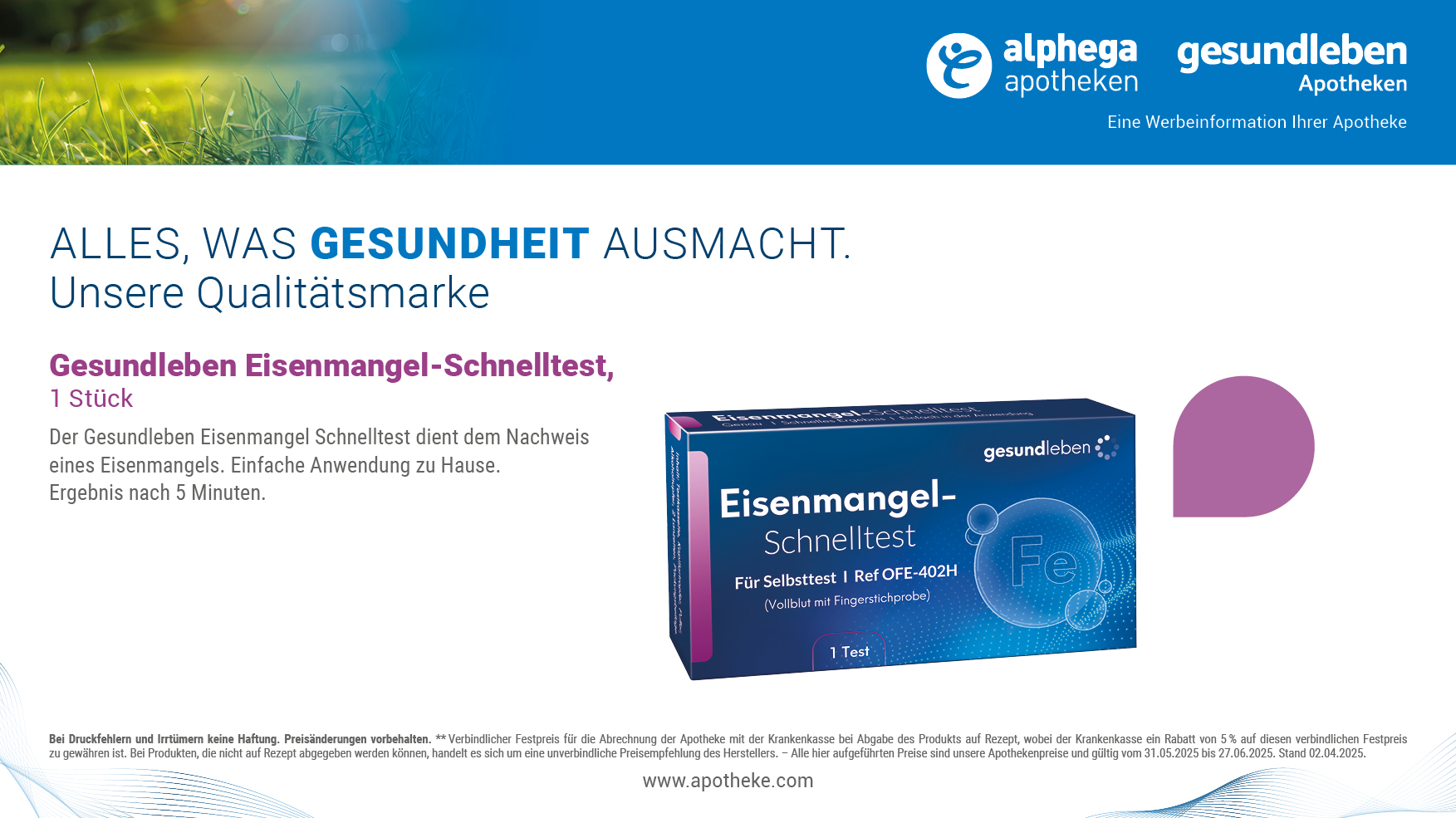 28%
sparen!
9,29 €
12,95 €**
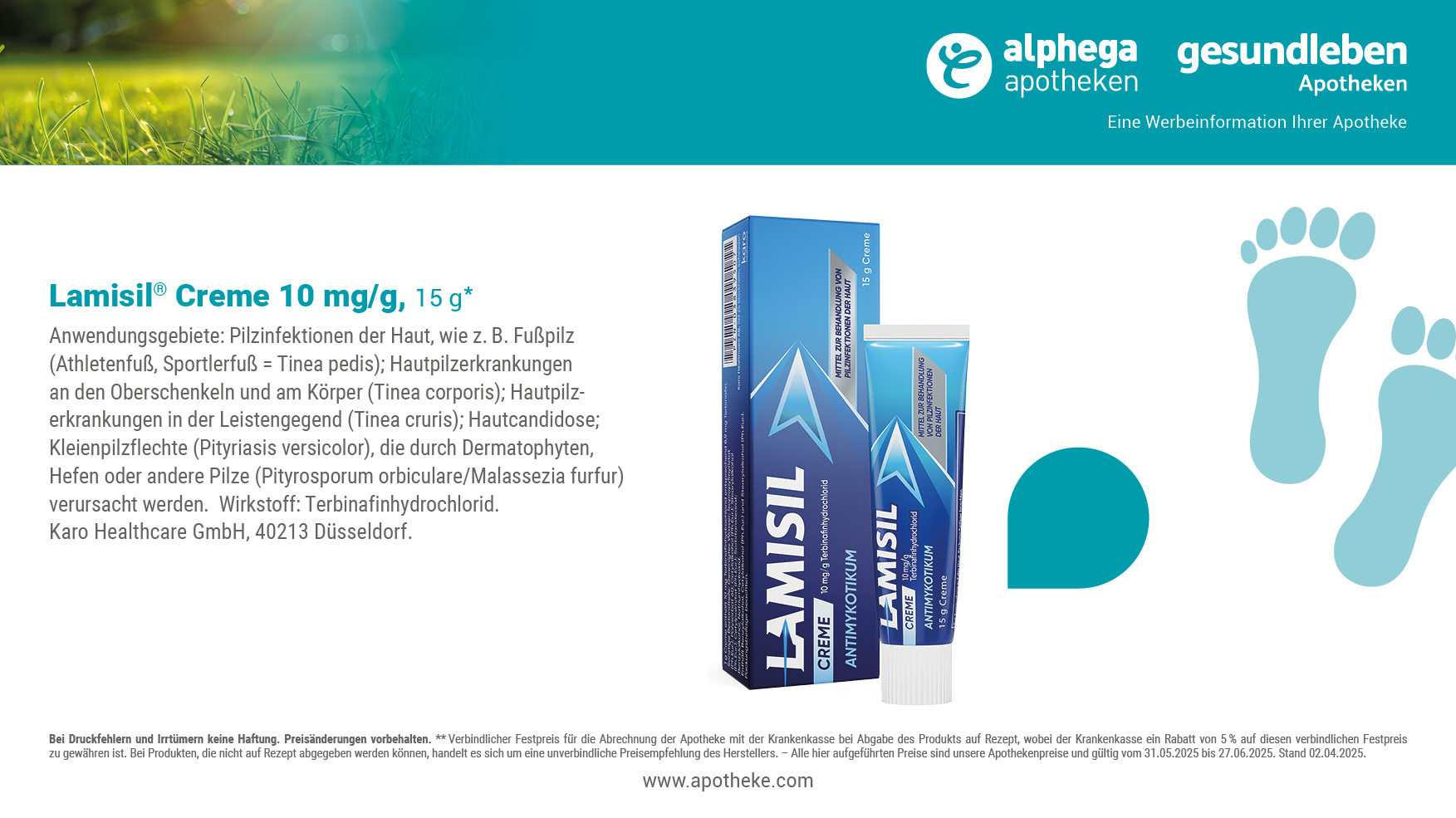 28%
sparen!
8,69 €
12,16 €**
579,33 € pro 1.000 g
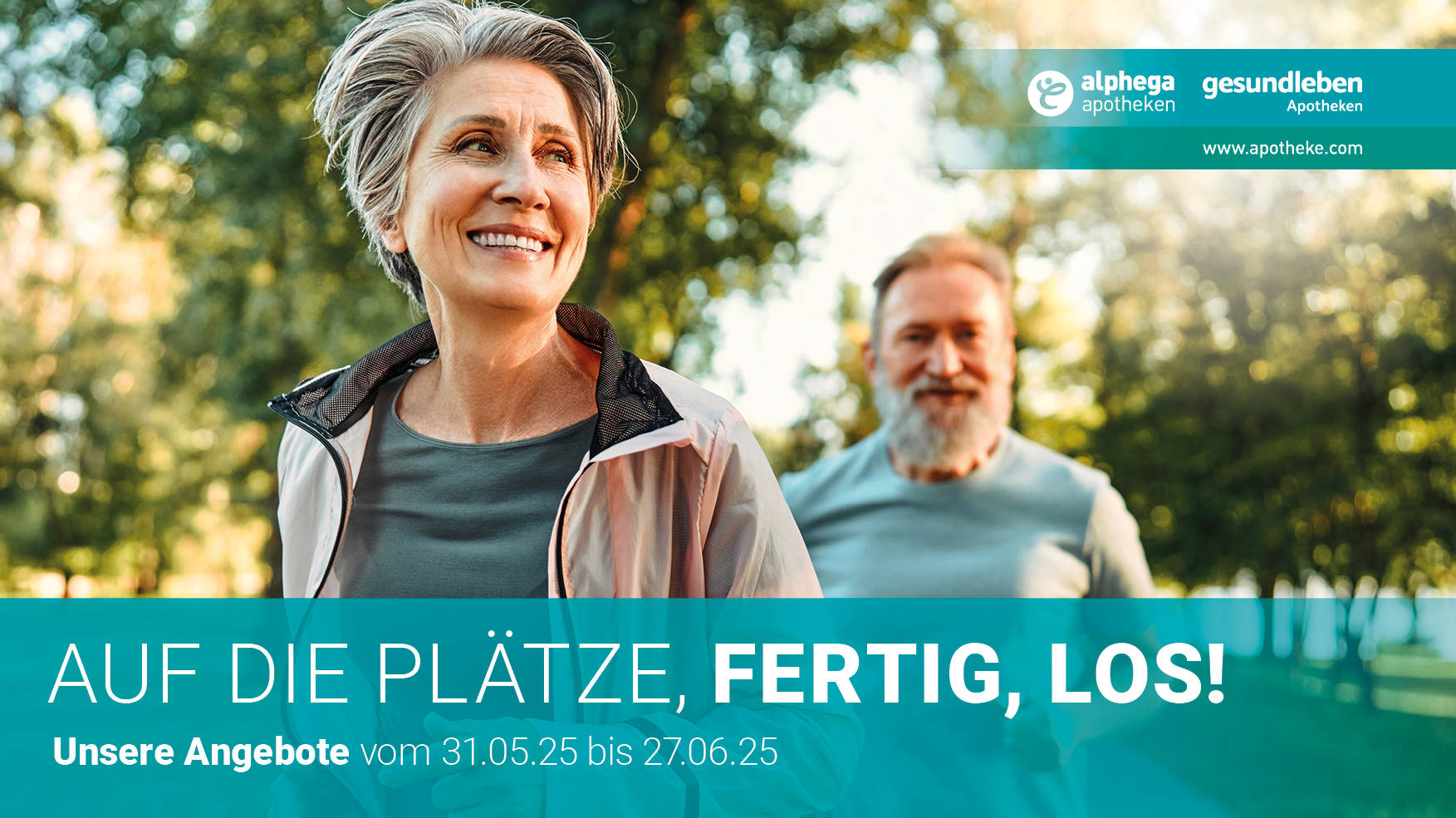 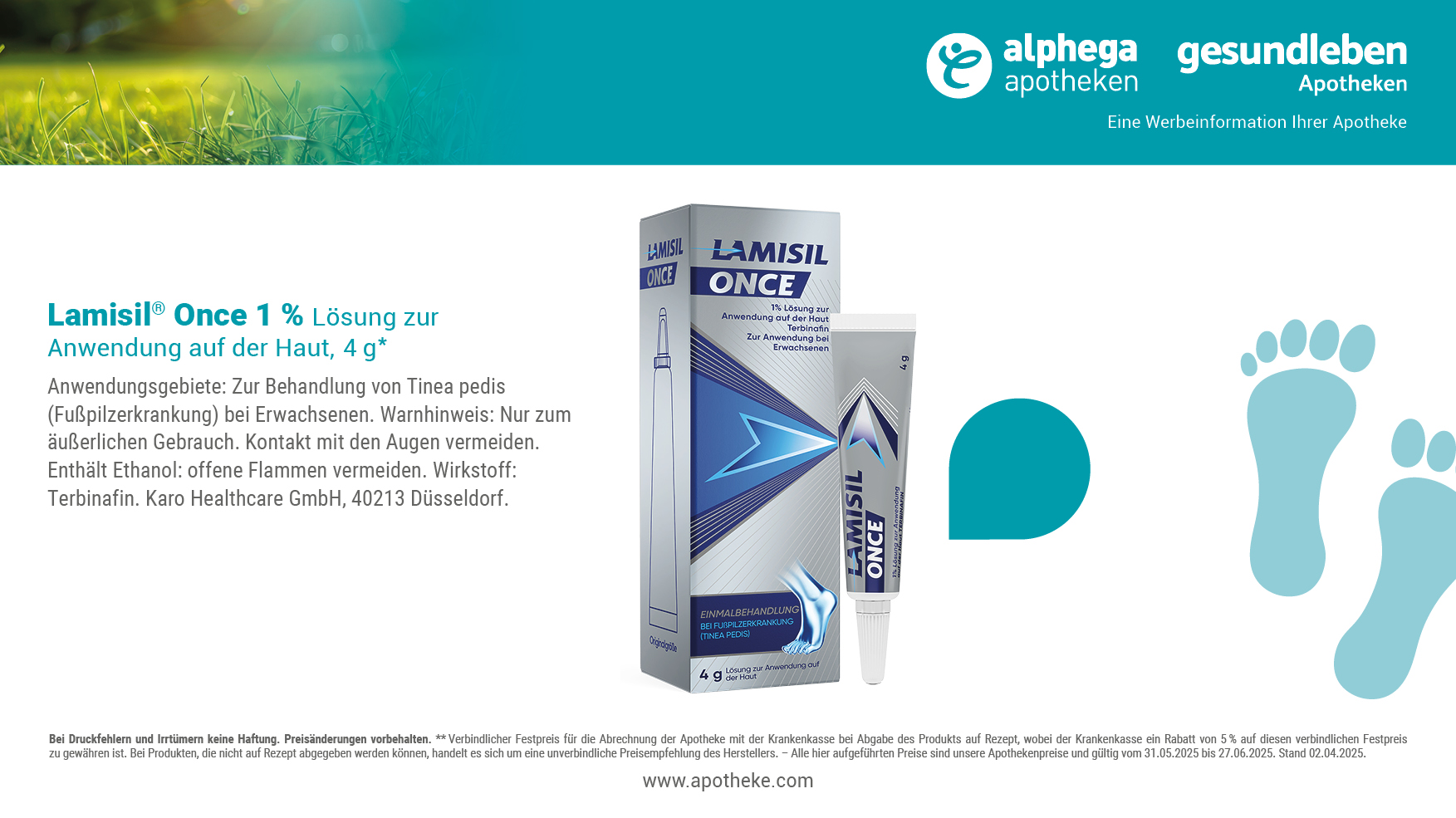 28%
sparen!
13,49 €
18,85 €**
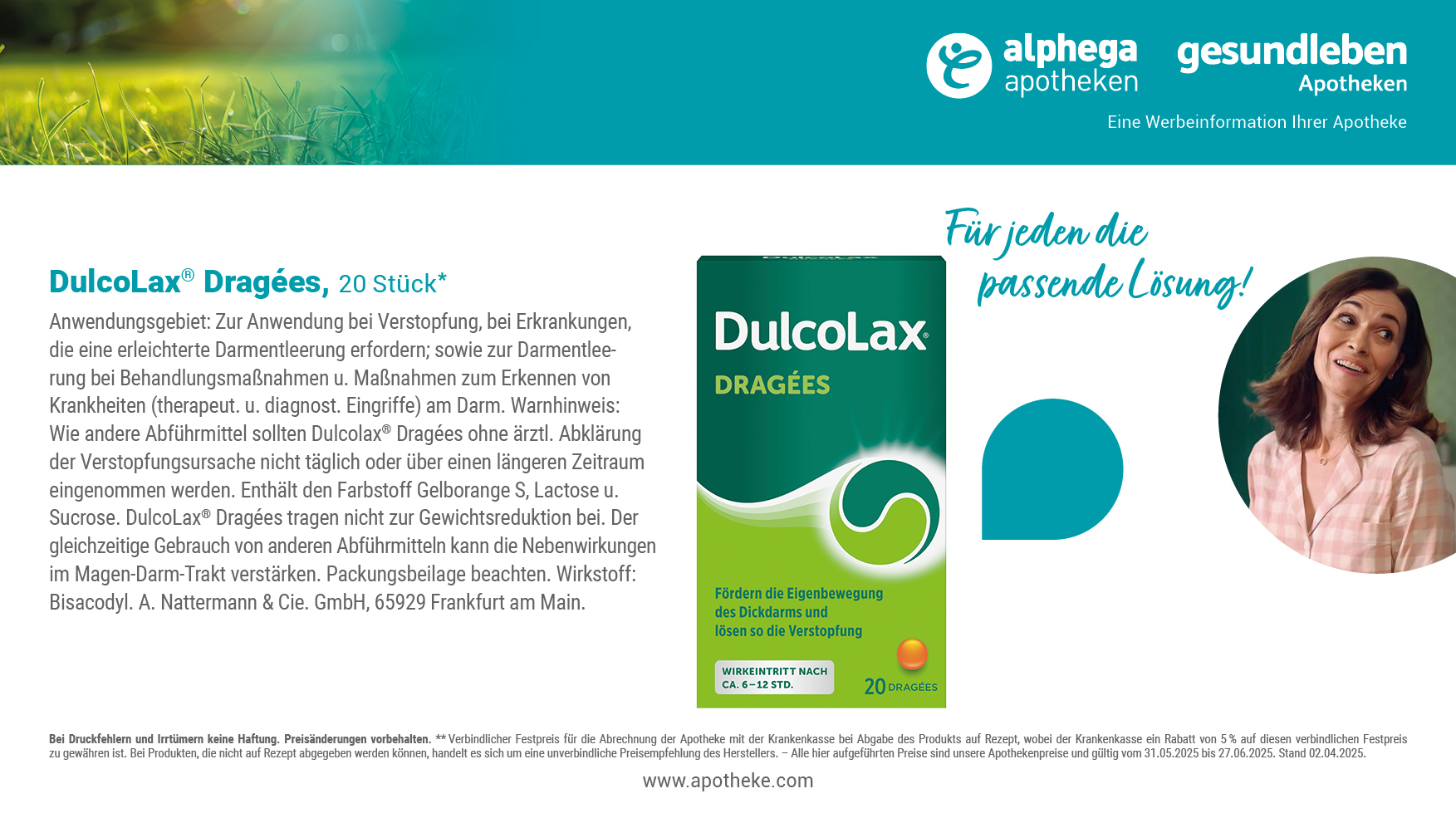 26%
sparen!
5,19 €
7,09 €**
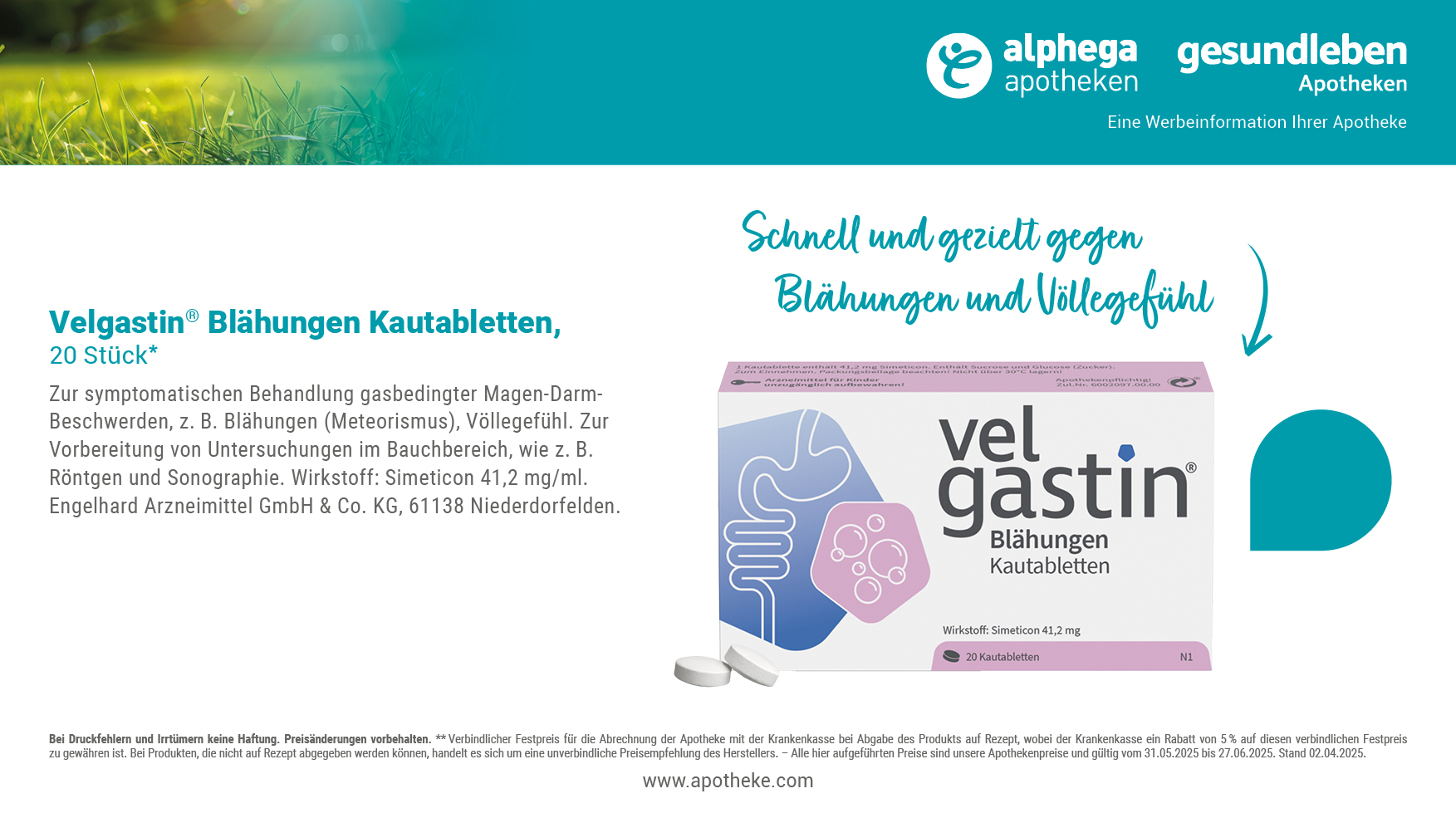 28%
sparen!
4,59 €
6,38 €**
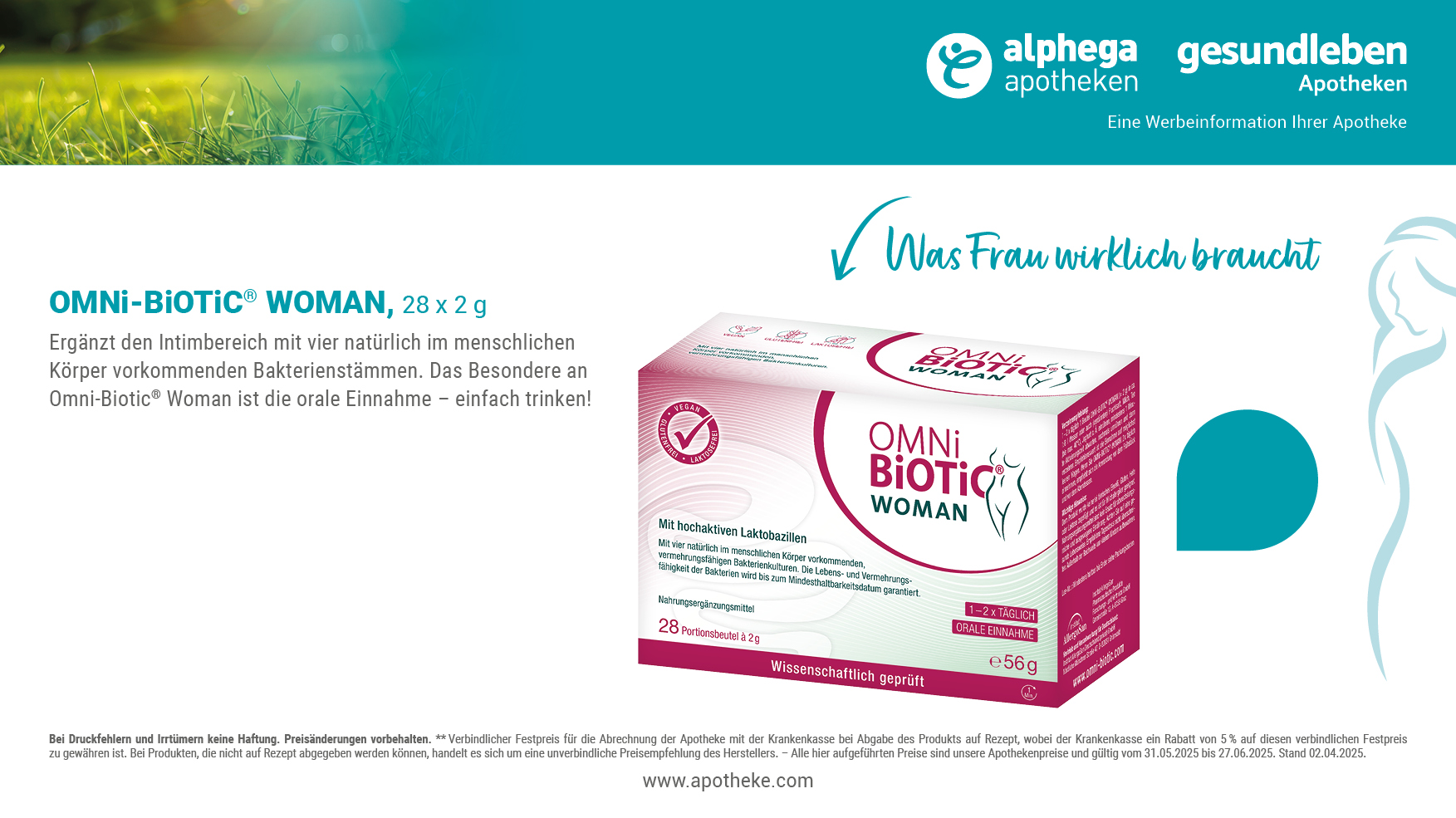 28%
sparen!
28,69 €
39,95 €**
512,32 € pro 1.000 ml
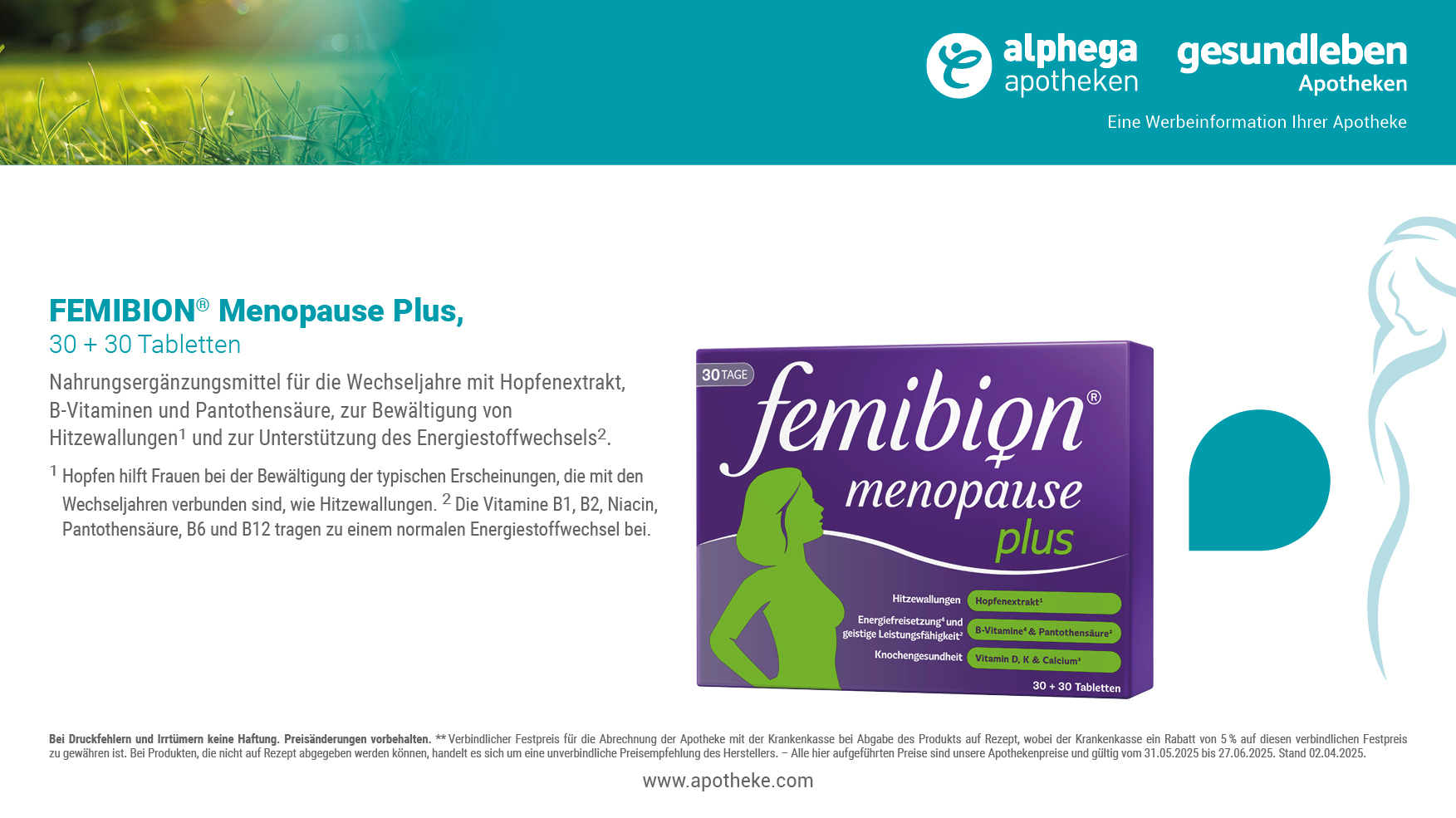 28%
sparen!
17,99 €
24,99 €**
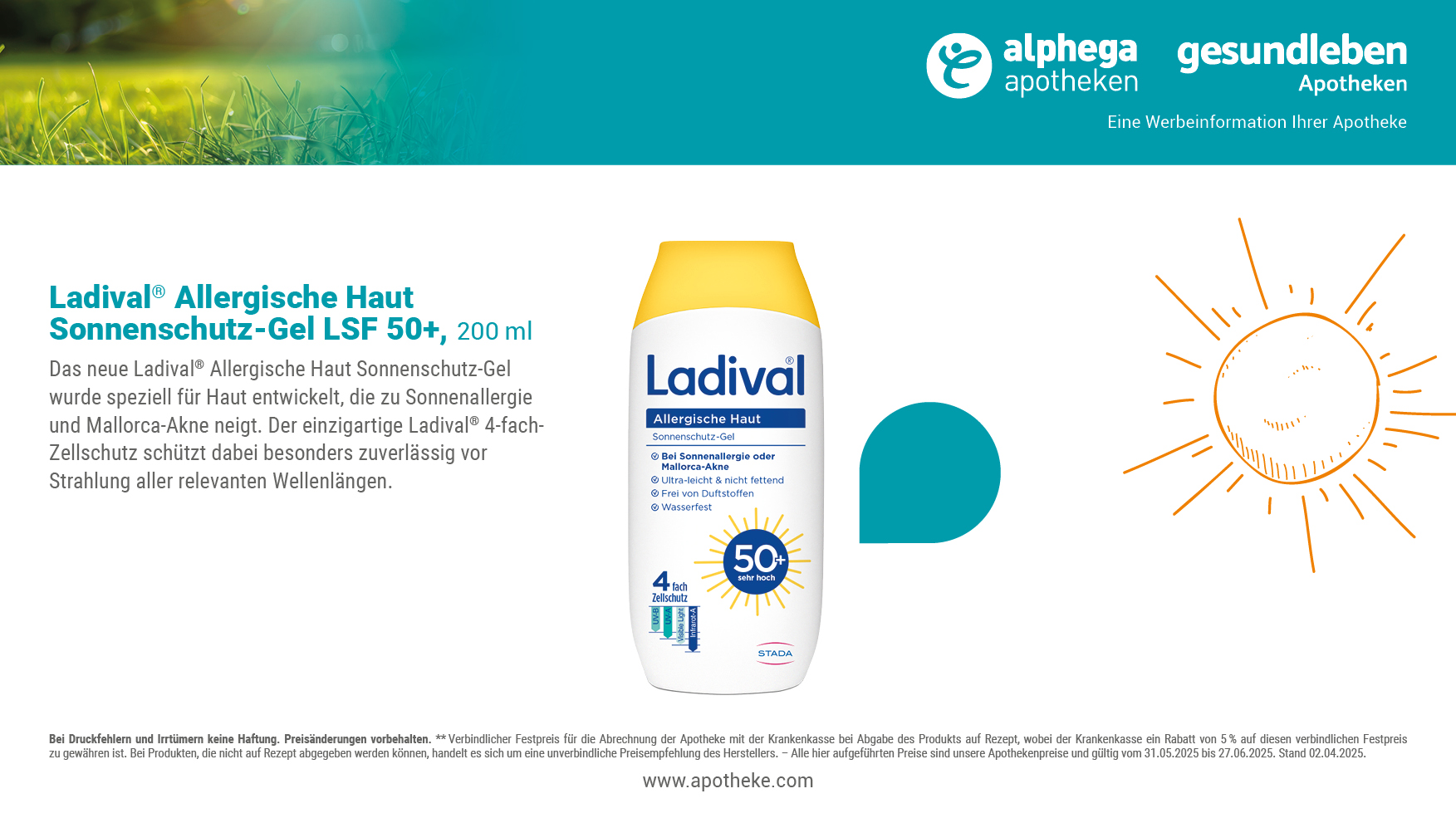 28%
sparen!
18,29 €
25,50 €**
91,45 € pro 1.000 ml